Figure 3.  (A) The subjects (a–e) were requested to perform four bouts of 2 Hz movements, each performed after the ...
Cereb Cortex, Volume 12, Issue 10, October 2002, Pages 1057–1062, https://doi.org/10.1093/cercor/12.10.1057
The content of this slide may be subject to copyright: please see the slide notes for details.
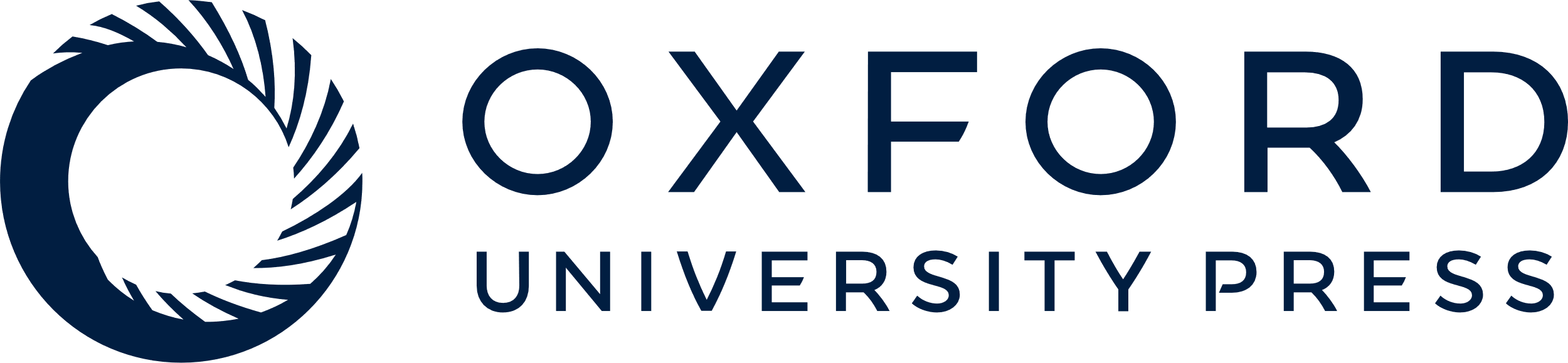 [Speaker Notes: Figure 3.  (A) The subjects (a–e) were requested to perform four bouts of 2 Hz movements, each performed after the amplitudes of MEPs had recovered to pre-exercise values. After the first, a decrease in MEPs occurs in all subjects, with recovery time ranging from 25 (subjects a, b and e) to 35–40 min (subjects c and d). As shown in panels a–e, adaptation of the post-exercise MEP decrease occurs at various times in the different subjects. (B) Mean duration of MEP decrease after bouts 1, 2, 3 and 4.


Unless provided in the caption above, the following copyright applies to the content of this slide: © Oxford University Press]